Welcome to the Netherlands!
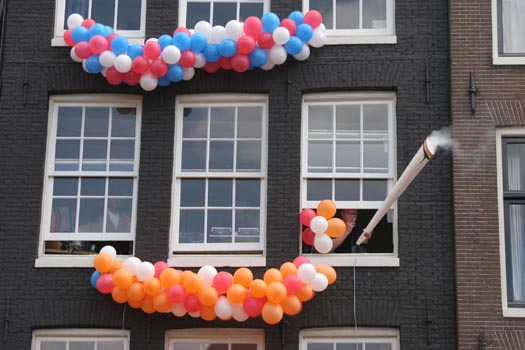 Holland in a nutshell The Netherlands…Zeedijk Amsterdam…windmills…tulips…coffee shops…..a King…
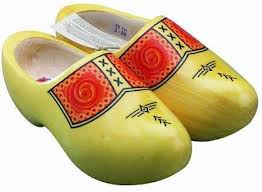 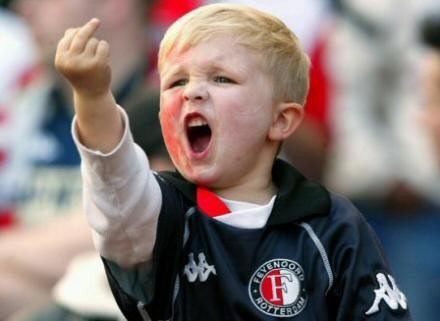 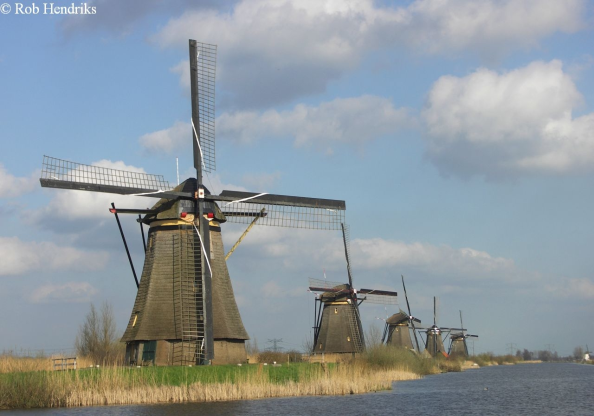 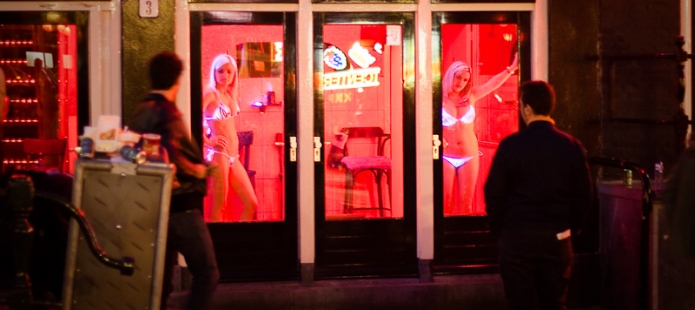 The Netherlands….Europe's paradise for workers??
3000 workers die preliminary due to an occupational disease and long-term exposure of unhealthy working conditions. 
 
Around 90 workers die every year because of an accident at work. 

More then 220.000  accidents happens each year where workers are badly injured. 

Some 30.000 workers will ‘catch’ an occupational disease every year.

We are top scorer on amounts of workers who have to face a total ‘burnout’

We are ‘leading’ on exposure to aggression and violence at the workplace as well as stress and high work pressure at work

Unannounced inspections do not exist in the Netherlands

Part of prevention is having a well organized Labour Inspectorate! 
200 H&S inspectors for almost 8 million workers is not enough…
Young and united FNV union in the Netherlandstheir action in the news: stop youth wages above 18 years. Young workers they are being undressed
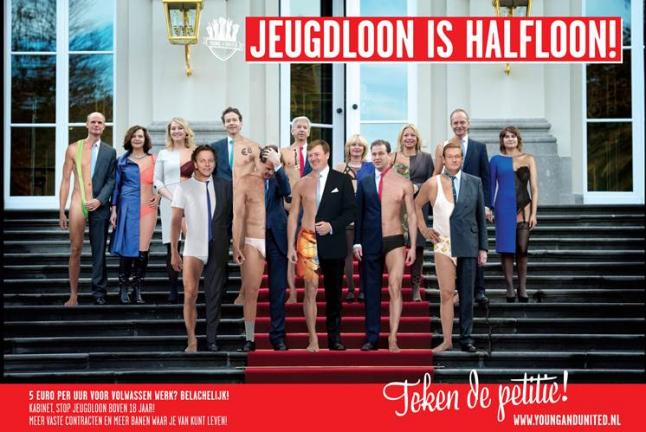 Young and united FNV UnionYouht wages are criminal!
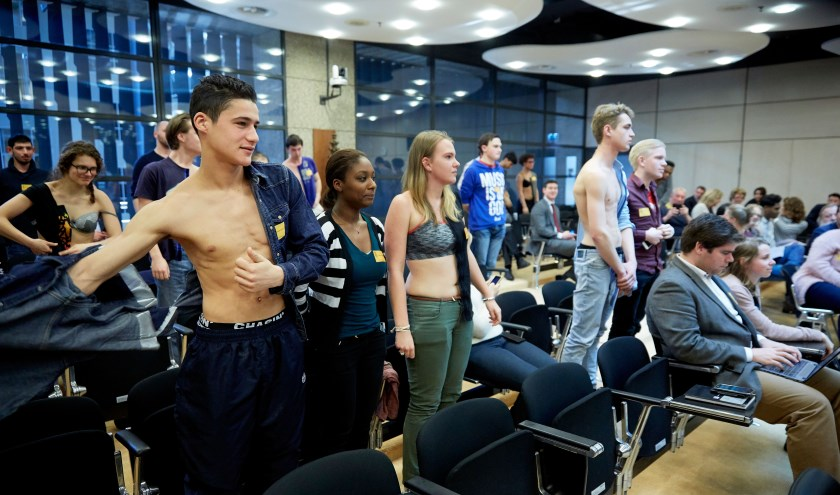 A minimum wage for young people was demanded!
You can’t buy a half glass of beer: youth wages are half wages for adult work!
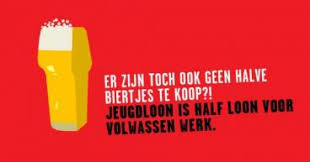 Youth wages are unfair.
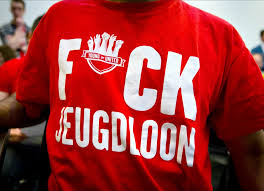 Half hamburgers do not exist: half waves sadly do!
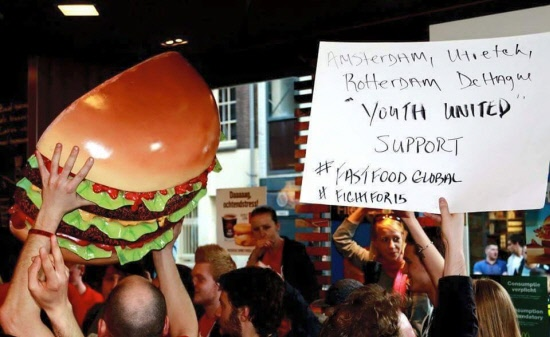 Since July 2017: minimum wages in the Netherlands, thanks to the Unions
.
More wages….but better health and safety conditions?
Suddenly most young people ( between 18 en 21 years) receive 2 Euroos extra per hour! 

Most accidents occur with young people, often during temporarely work in summertime. Young people are wounded during Tullip picking or driving a forklift truck 

Stagiares/interns are ever worse off: they often have to work long days for nothing.
Something about Labour inspections
In de Netherlands we have 1 labour inspector for 30.000 workers

In total: 200 labour inspectors form the Government

Change that a company is visited by the Labour inspector is once in 30 years!

Even the employers federations think we need more inspectors
But we talk and talk with employers and governments: In the members states as well as in Europe
In the Netherlands we have strong dialoques with Government and Employers on:

National level, sector level and company level

We have a Social Economic Council where we formulate H & S advices for the Minister of social affairs

Just like in Europe….there we have also dialoques :

In the Adisory Committee on Safety and Health in Luxembourg where all Member states discuss on H & S ( 28 members from union’s side, 28 members from employers side and 28 members from Governments). 

Here we dicuss and make advices ( Opinions) for the EU Commission.  At het moment 6 EU directives are in an updating proces and also the CM Directive will be adapted.